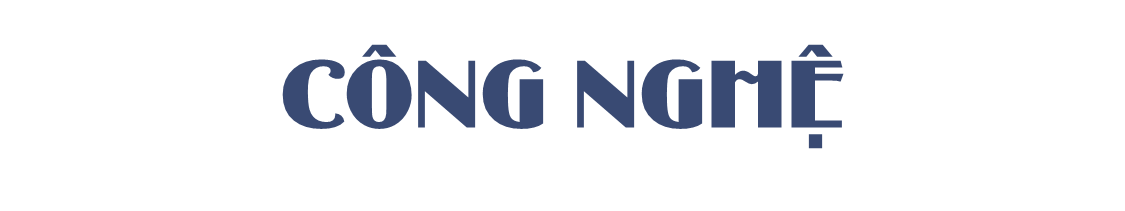 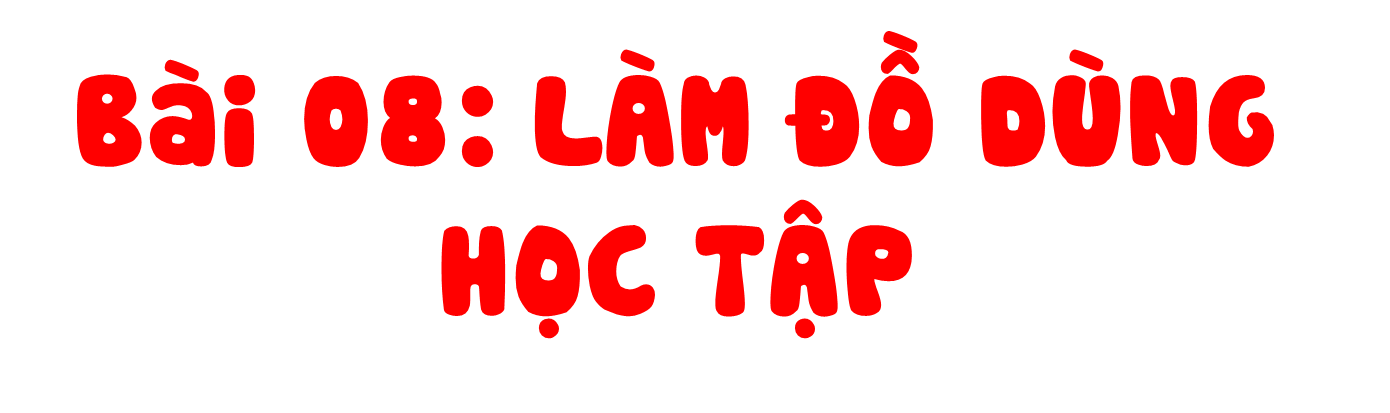 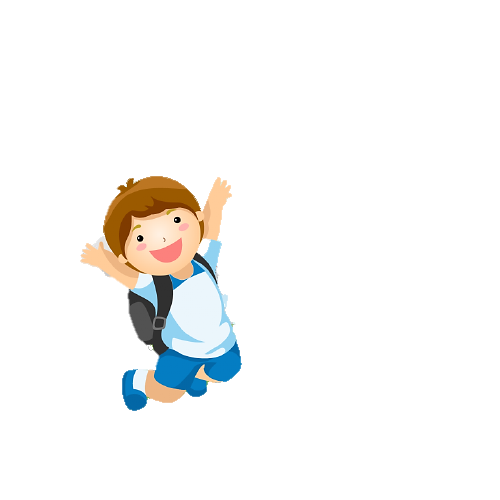 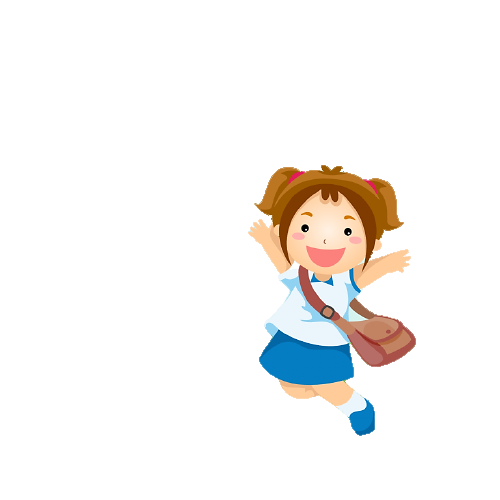 Yêu cầu cần đạt
- Kể tên được các đồ dùng học tập. Nêu được tác dụng và chất liệu làm ra đồ dùng học tập.
- Biết bảo quản, sử dụng những đồ dùng học tập của bản thân
KHỞI ĐỘNG
KHÁM PHÁ
1. Em hãy nêu tên và tác dụng của các đồ dùng học tập trong Hình 1.
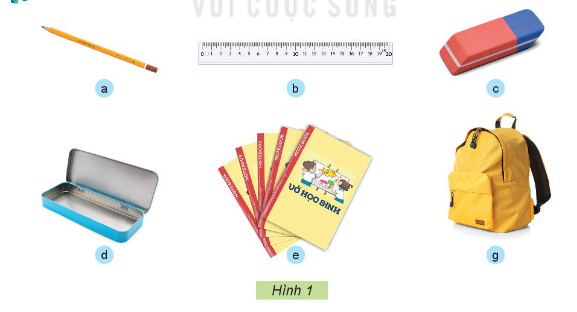 TẨY
THƯỚC KẺ
BÚT CHÌ
HỘP BÚT
BA LÔ
QUYỂN VỞ
Em hãy nêu tác dụng của những đồ dùng học tập đó?
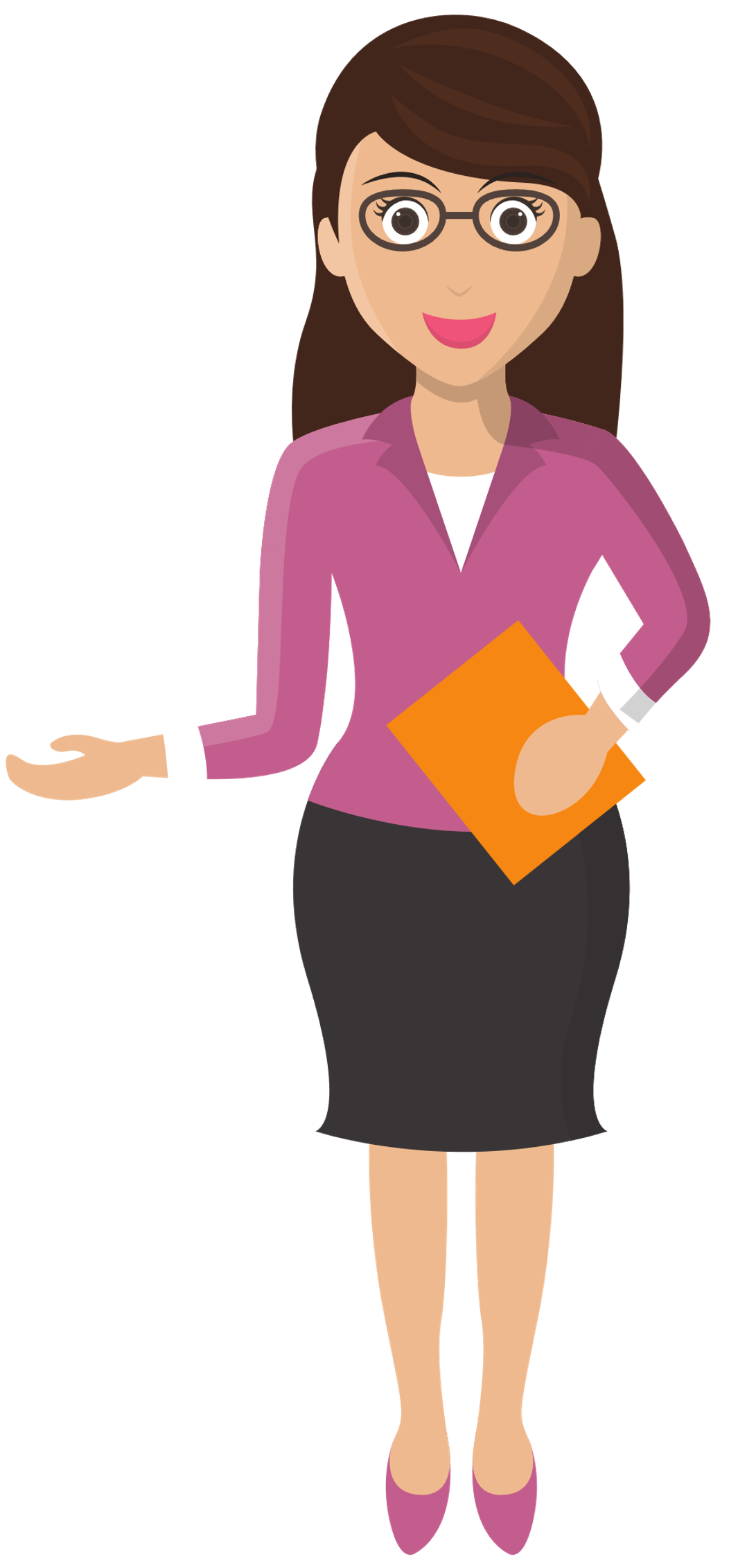 Em hãy cho biết những đồ dùng học tập trong Hình 2 có thể được làm từ vật liệu gì?
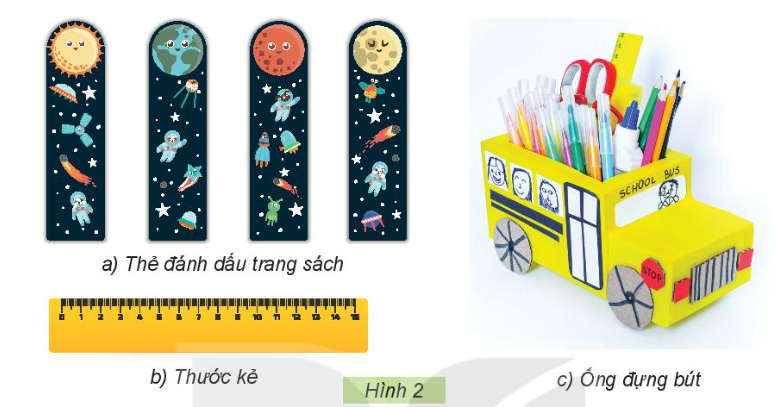 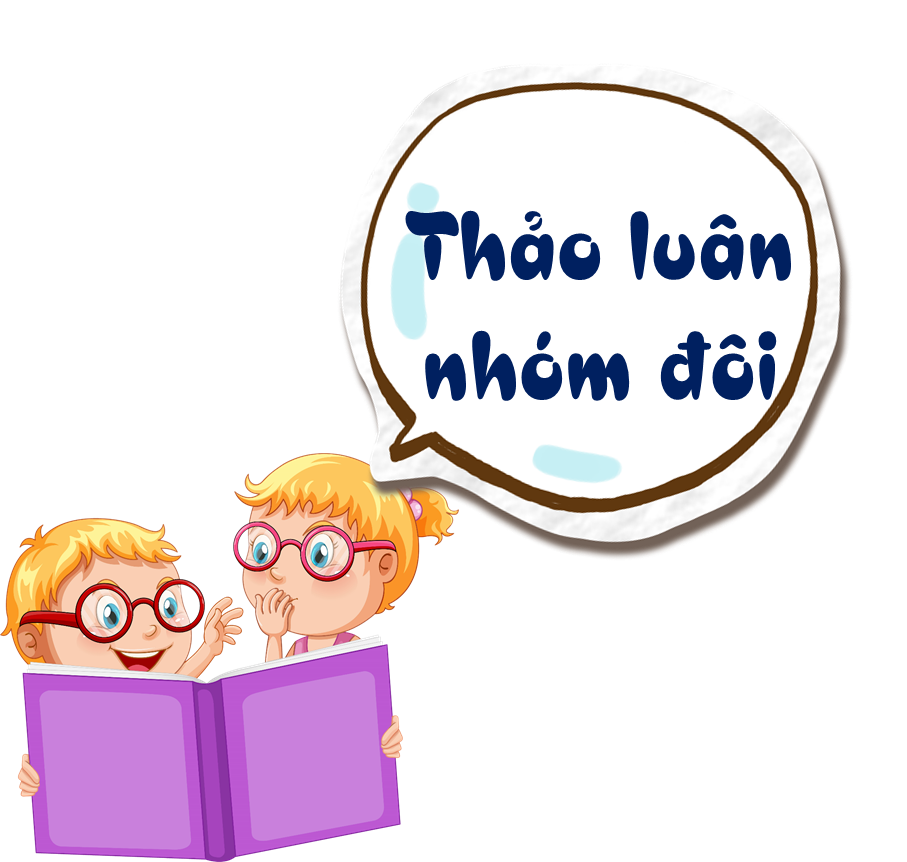 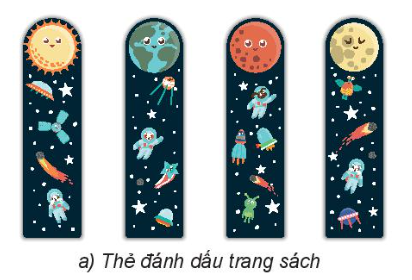 Thẻ đánh dấu sách thường được làm từ giấy, nhựa.
Thước kẻ thường được làm từ nhựa, gồ hoặc kim loại hay có thể được làm từ giấy thủ công.
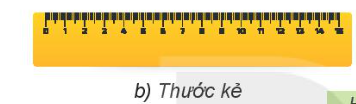 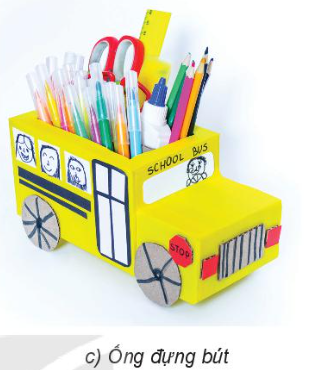 Hộp đựng bút là sản phẩm thủ công được làm từ những vật liệu thủ công như: giấy bìa, hộp giấy, giấy màu, hồ dán,...
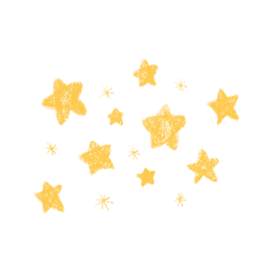 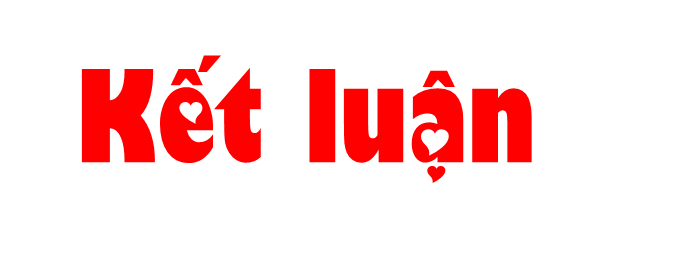 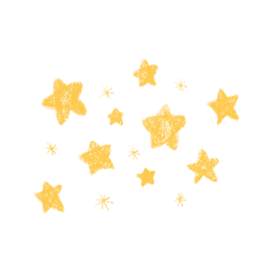 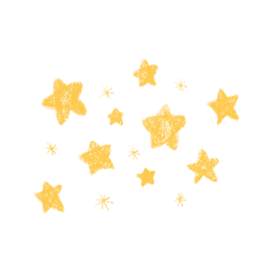 Qua bài học này, chúng ta biết được cách sử dụng quạt điện đúng cánh và an toàn. Cần tìm sự giúp đỡ từ người lớn khi thấy tình huống bất thường của quạt điện.
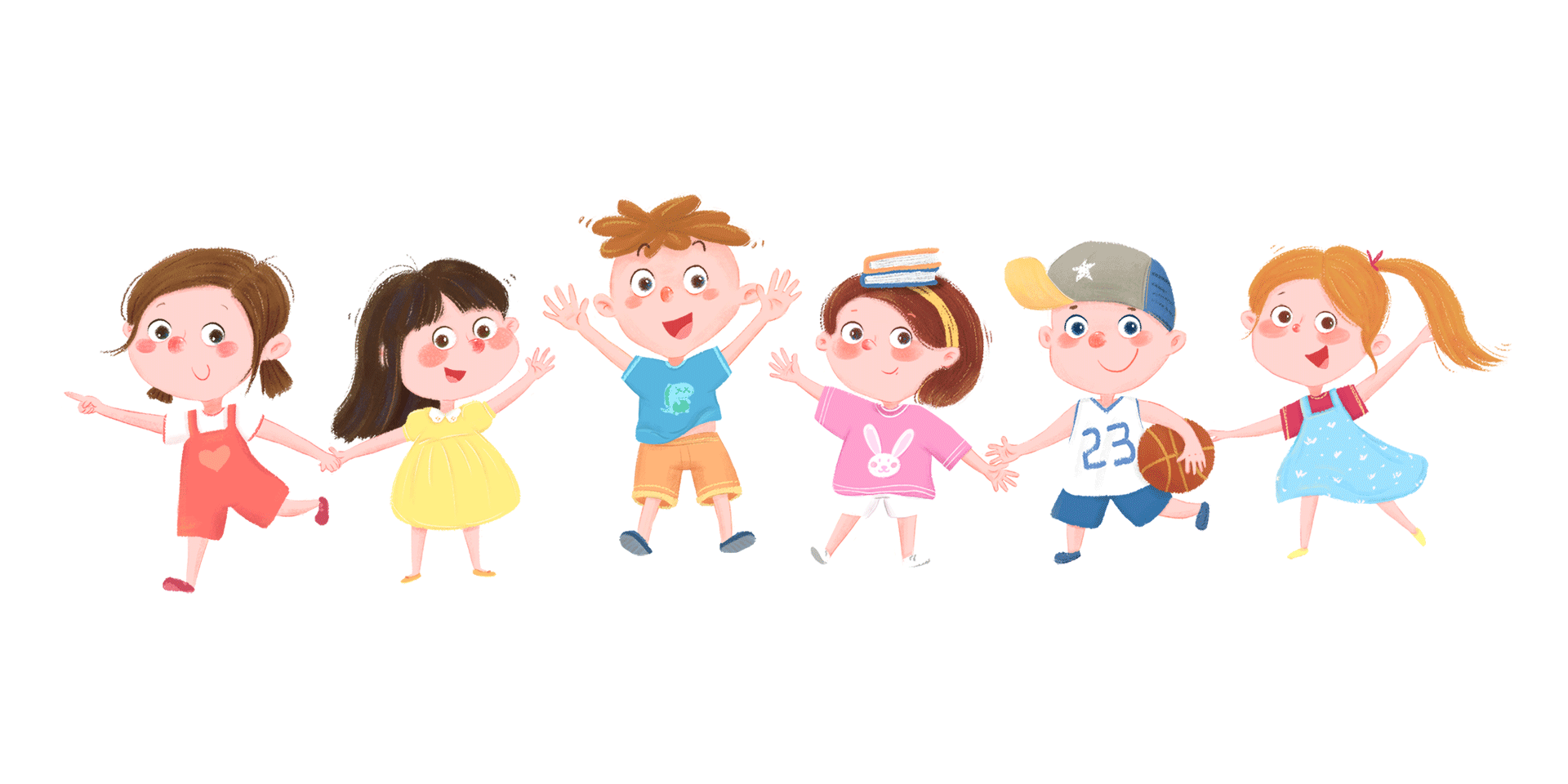 LUYỆN TẬP
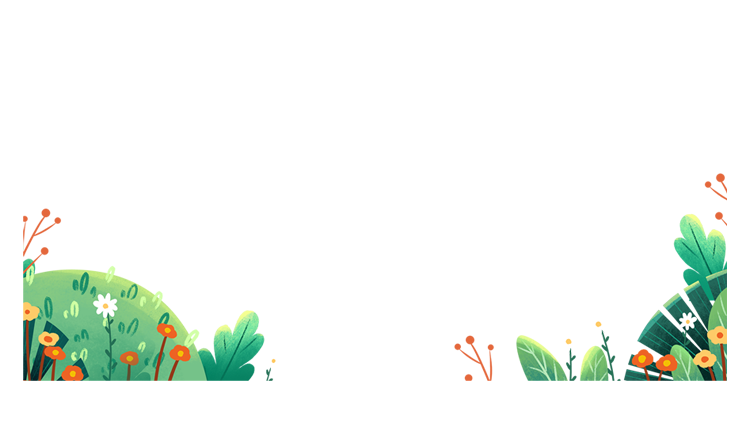 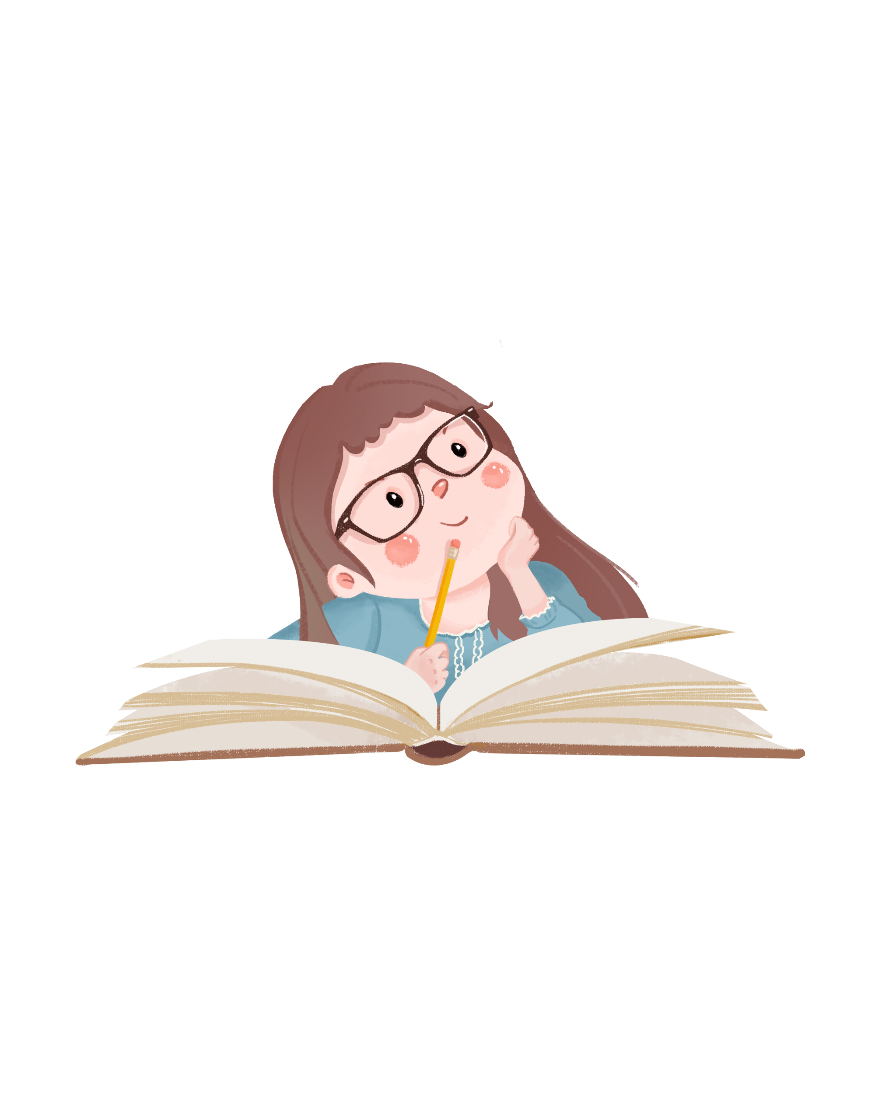 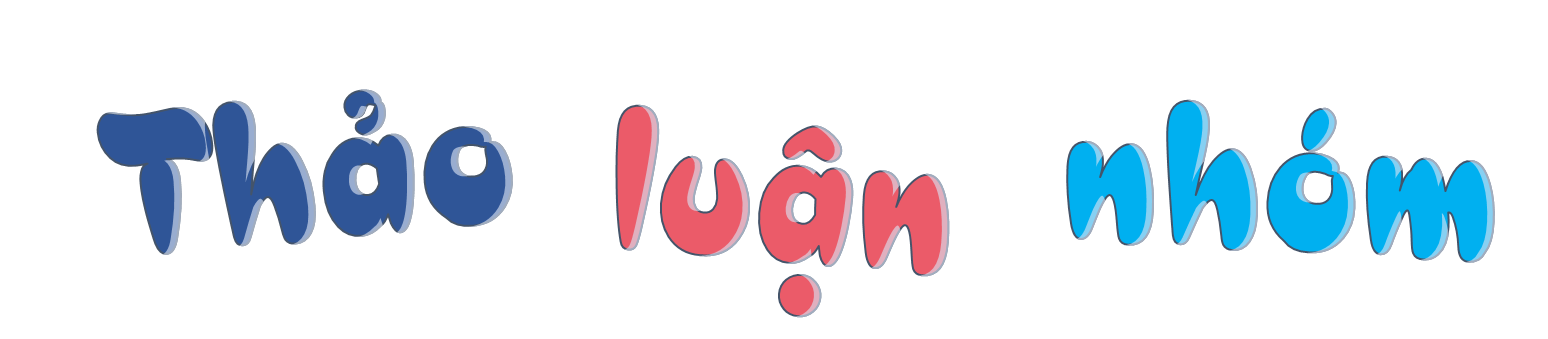 Nêu tên và tác dụng của những đồ dùng học tập của nhóm đẫ chuẩn bị.
01
02
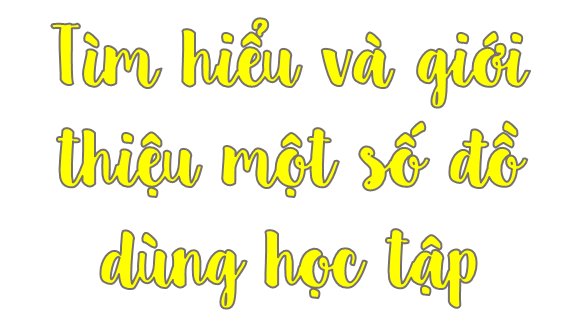 Đại diện các nhóm giới thiệu về những đồ dùng học tập của nhóm mình.
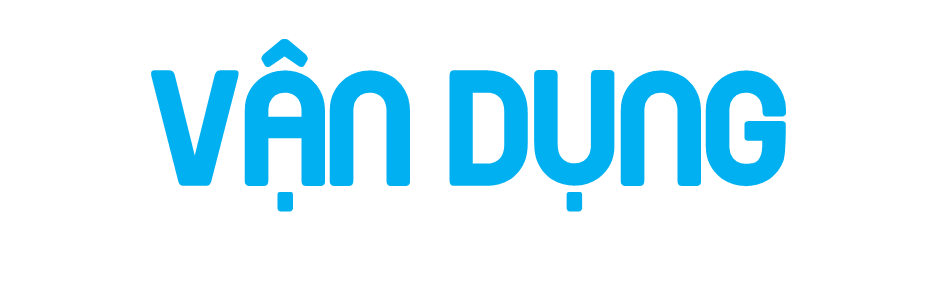 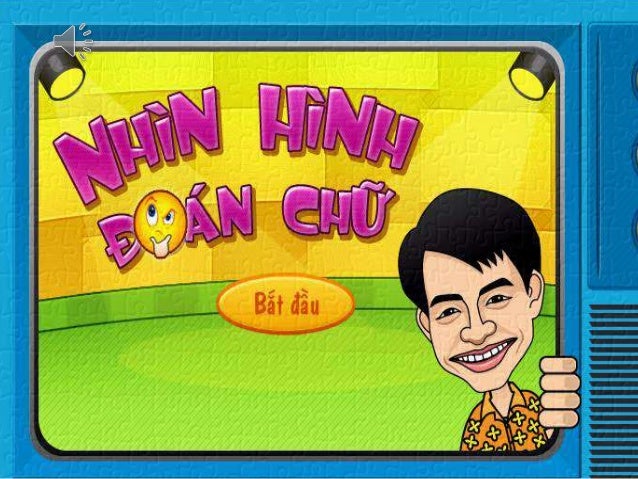 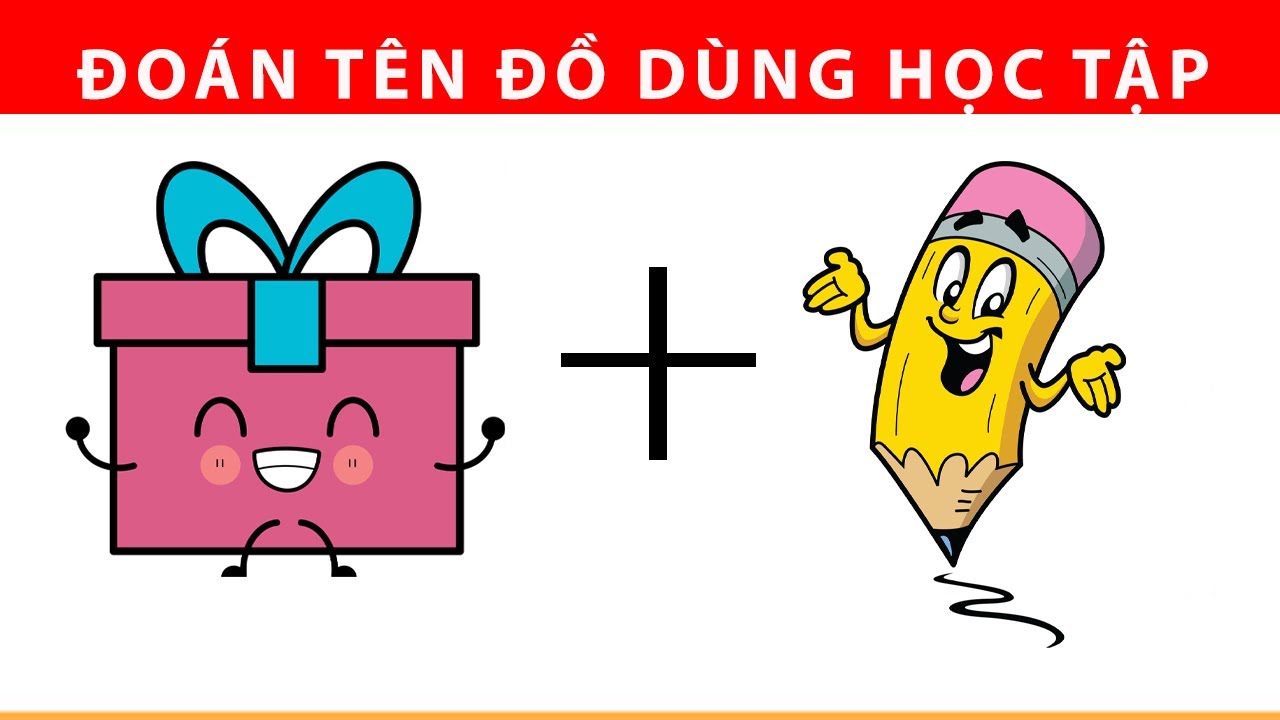 Hộp bút
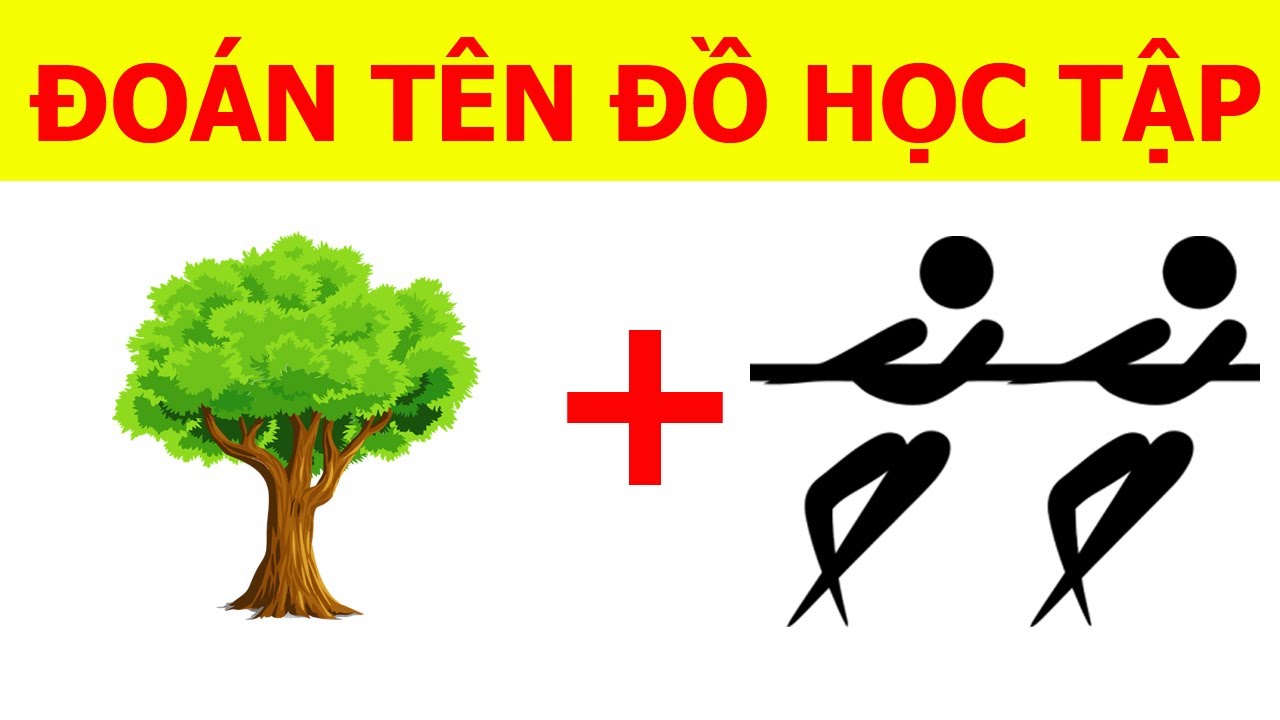 Cây kéo
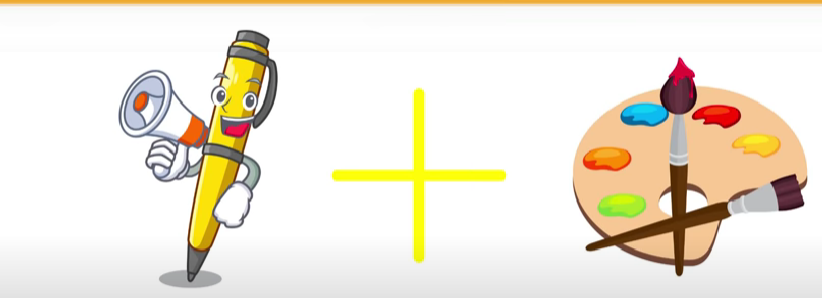 Bút màu
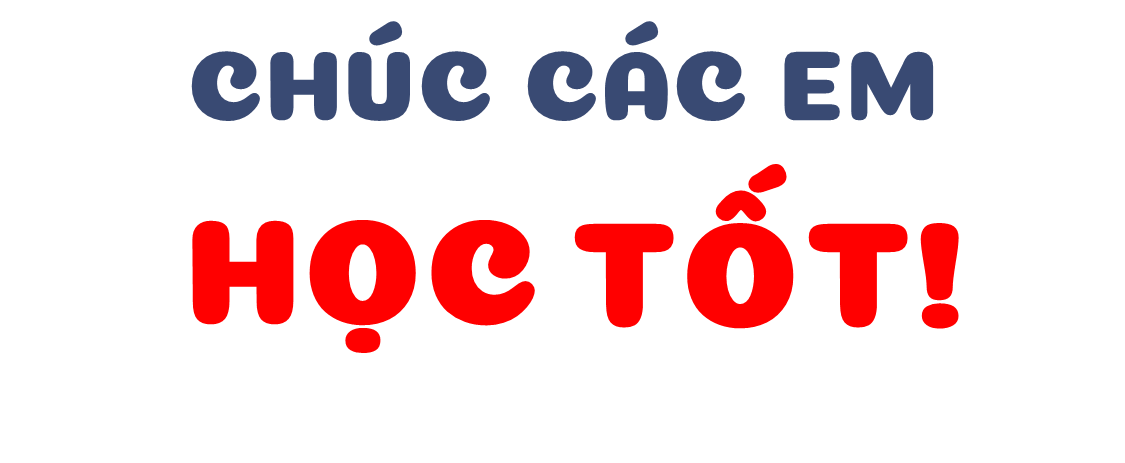